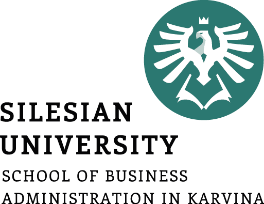 CONTROLLING:

Osobnost controllera a jeho postavení v organizační struktuře podniku
Cílem přednášky je seznámit se s požadavky kladenými na controllera a s jeho postavením v organizační struktuře podniku
.
Mgr. Šárka Čemerková, Ph.D.
Přednášející
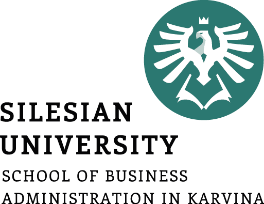 CONTROLLING:

Osobnost controllera a jeho postavení v organizační struktuře podniku
Controller – náplň práce, požadavky na znalosti a dovednosti
Controller versus manažer
Postavení controllingu v organizační struktuře
Vnitřní struktura controllingového útvaru
.
Struktura přednášky
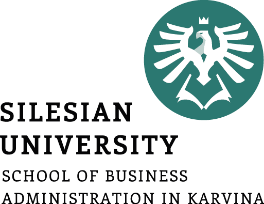 Principy controllingu
porovnání skutečných a plánovaných hodnot s následnou analýzou vzniklých odchylek
respektování všech vzájemných vazeb mezi podnikovými subsystémy
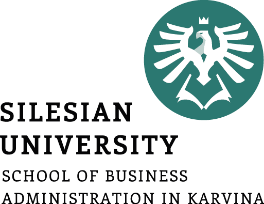 analýza všech hlavních i vedlejších procesů uvnitř podniku
schopnost rozkrýt všechna slabá místa a navržení opatření a nástrojů na jejich odstranění

Pro zajištění funkčnosti controllingu nutno vybudovat nákladový a kalkulační systém (druhý účetní okruh).
CONTROLLING: Osobnost controllera a jeho postavení v organizační struktuře podniku
Controller a jeho úkoly
zprostředkovává informace z jednotlivých částí podniku
je vedení nápomocen při hledání řešení
přijímání rozhodnutí
vede odchylkové řízení s odpovědnými pracovníky
prezentuje přijatá opatření a jejich dopad
získává, zpracovává, sestavuje přehledy a prezentuje interní a externí údaje pro to, aby mohla být učiněna správná rozhodnutí
Mgr. Šárka Čemerková, Ph.D.
[Speaker Notes: csvukrs]
CONTROLLING: Osobnost controllera a jeho postavení v organizační struktuře podniku
Doporučené odborné dovednosti: 
znalost ekonomie a logistiky 
znalost specifik daného odvětví (technologie výroby) 
potřebné znalosti controllingu a účetnictví 
znalost IS společnosti 
znalost vnitřních směrnic pro účtování, oceňování, předávání výkonů, motivaci aj.
Mgr. Šárka Čemerková, Ph.D.
[Speaker Notes: csvukrs]
CONTROLLING: Osobnost controllera a jeho postavení v organizační struktuře podniku
Rozhodující doporučené osobní vlastnosti: 
analytické myšlení 
koncepční přístup 
tvůrčí přístup 
schopnost anticipace a aplikace 
přirozená autorita
Mgr. Šárka Čemerková, Ph.D.
[Speaker Notes: csvukrs]
CONTROLLING: Osobnost controllera a jeho postavení v organizační struktuře podniku
Další doporučené vlastnosti a dovednosti: 
nezaujatost 
komunikativnost 
schopnost prezentovat 
schopnost naslouchat a přesvědčovat 
schopnost vysvětlovat a řešit konfliktní situace 
psychická odolnost 
vysoká výkonnost a pracovní nasazení, zvládání dočasné termínové zátěže 
pozitivní přístup k problémům 
smysl pro přesnost 
schopnost rychle se učit 
schopnost řídit spolupracovníky a organizovat 
pozitivní vztah k informačním technologiím
Mgr. Šárka Čemerková, Ph.D.
[Speaker Notes: csvukrs]
CONTROLLING: Osobnost controllera a jeho postavení v organizační struktuře podniku
Controller versus manažer
Mgr. Šárka Čemerková, Ph.D.
[Speaker Notes: csvukrs]
CONTROLLING: Osobnost controllera a jeho postavení v organizační struktuře podniku
Mgr. Šárka Čemerková, Ph.D.
[Speaker Notes: csvukrs]
CONTROLLING: Osobnost controllera a jeho postavení v organizační struktuře podniku
Organizační začlenění controllingu
samostatný útvar vs. převzetí funkce controllingu jinými, již existujícími místy a útvary:
MSP:
jednodušší komunikace – koordinační funkce controllera snadnější a s menší náplní
nižší nárok na plánování a kontrolu
controller s požadovanou kvalifikaci požaduje odpovídající mzdové ohodnocení – problém
přerozdělení controllingových úloh na management – přetíženost manažerů
nelze být manažerem na „vedlejší úvazek“
Mgr. Šárka Čemerková, Ph.D.
[Speaker Notes: csvukrs]
CONTROLLING: Osobnost controllera a jeho postavení v organizační struktuře podniku
střední a větší organizace:
nositel procesu controllingu – všichni vedoucí pracovníci v podniku - management přebírá funkce a zodpovědnost controllingu
controller řídí controlling – stará se o rámcové podmínky, dodává nástroje a poskytuje poradenství o jejich použití
controlleři a manažeři se v controllingu doplňují
Mgr. Šárka Čemerková, Ph.D.
[Speaker Notes: csvukrs]
CONTROLLING: Osobnost controllera a jeho postavení v organizační struktuře podniku
Kritéria pro zavedení controllingu v podniku
je rozhodnuto na úrovni vrcholového vedení společnosti, že budou zřízeny vlastní útvary controllingu
jak management ve vrcholovém vedení, tak další významné posty ve společnosti mají povědomí o důležitosti controllingu a jeho neustálém rozvoji
podnik se řadí svou velikostí  mezi organizace, která vyžaduje zřízení více pracovních míst s náplní controllera
Mgr. Šárka Čemerková, Ph.D.
[Speaker Notes: csvukrs]
CONTROLLING: Osobnost controllera a jeho postavení v organizační struktuře podniku
Postup zavedení controllingu v podniku
v celém podniku  se zavedou pouze některé jeho vybrané funkce (např. podnikové plánování a tvorba rozpočtu)
ve vybraném organizačním útvaru (provoz, závod, divize) se implementuje formou tzv. pilotního systému controlling v plném rozsahu
při výběru organizační jednotky určené k ověření pilotního systému nutno vzít v úvahu jak odborné hledisko dané organizační jednotky, tak míru připravenosti a ochotu zainteresovaných pracovníků aktivně spolupracovat na takovém pilotním projektu
Mgr. Šárka Čemerková, Ph.D.
[Speaker Notes: csvukrs]
CONTROLLING: Osobnost controllera a jeho postavení v organizační struktuře podniku
Faktory proti fungování controllingu
obava podnikového vedení z omezení mocenského vlivu na řízení podniku 
již dříve fungující organizační útvary, jako je finanční útvar, útvar účetnictví, které doposud poskytovaly údaje pro vedení firmy, se cítí ohroženy novou konkurenční organizační jednotkou
obava pracovníků na úseku prodeje – jejich činnost bude podrobena rozsáhlejší a hlubší kontrole prostřednictvím nových ukazatelů a výkonnostních měřítek
Mgr. Šárka Čemerková, Ph.D.
[Speaker Notes: csvukrs]
CONTROLLING: Osobnost controllera a jeho postavení v organizační struktuře podniku
obava na výrobním úseku – dobré výkonnostní a kvalitativní výsledky se budou posuzovat podle vynaložených nákladů
hledisko nákladovosti osloví ve své podstatě všechny pracovníky firmy – automaticky jistá negativní reakce
Mgr. Šárka Čemerková, Ph.D.
[Speaker Notes: csvukrs]
CONTROLLING: Osobnost controllera a jeho postavení v organizační struktuře podniku
Štábní nebo liniová funkce pro controlling?
závisí na tom, zda je controlling považován za podporu řízení nebo jde o výkon řízení
jazýčkem na vahách je v této situaci stav vývoje controllingu podniku, čím komplexnější je systém controllingu, tím s větší pravděpodobností bude mít charakter liniové instituce
Mgr. Šárka Čemerková, Ph.D.
[Speaker Notes: csvukrs]
CONTROLLING: Osobnost controllera a jeho postavení v organizační struktuře podniku
Vnitřní struktura controllingového útvaru
specializace controllerů:
podle funkce:
controller prodeje
controller pro investiční činnost
controller nákladového hospodářství
controller materiálového hospodářství
personální controller
projektový controller atd.
Mgr. Šárka Čemerková, Ph.D.
[Speaker Notes: csvukrs]
CONTROLLING: Osobnost controllera a jeho postavení v organizační struktuře podniku
specializace controllerů:
podle činnosti:
controller pro podnikové plánování a tvorba rozpočtů
controller pro reporting
controller pro analýzu a hodnocení investičních programů
podle adresáta:
divizní controller
regionální controller
Mgr. Šárka Čemerková, Ph.D.
[Speaker Notes: csvukrs]
CONTROLLING: Osobnost controllera a jeho postavení v organizační struktuře podniku
Nákladový controlling (NC)
vytvoření systému plánování nákladů a vnitropodnikových výnosů se záměrem splnění definovaných cílů v budoucnosti: 
vyhodnotit dosaženou skutečnost s plánem (odchylky)
nabízet řešení vedoucí k eliminaci odchylek skutečnosti od plánu
východisko pro sestavení plánu Cash-Flow,
má včas předpovídat přechodný přebytek nebo nedostatek volných finančních prostředků.
ve vazbě na odchylky skutečnosti od plánu nejen včas na tyto odchylky upozornit, musí je i přehledně a srozumitelně prezentovat a na základě nich pak musí příslušní manažeři zahájit činnosti vedoucí k eliminaci důsledků těchto odchylek
Mgr. Šárka Čemerková, Ph.D.
[Speaker Notes: csvukrs]
CONTROLLING: Osobnost controllera a jeho postavení v organizační struktuře podniku
Hlavní náplň NC: 
Sestavování rozpočtu nákladů a výnosů a jeho vyhodnocování pomocí odchylek
Výpočet plánových, výsledných a cenových kalkulací
Reporting 

Zavedení NC je jednou z prvních částí celkového modelu controllingu jako úspěšného ekonomického řízení – až pak controlling finanční, investiční, apod.
Mgr. Šárka Čemerková, Ph.D.
[Speaker Notes: csvukrs]
CONTROLLING: Osobnost controllera a jeho postavení v organizační struktuře podniku
Finanční controlling 
řízení finanční a kapitálové struktury podniku a řízení jeho peněžních toků
cílem je zajišťování finanční rovnováhy podniku
v elementární rovině: 
získávání finančních zdrojů
správa finančních zdrojů
užití finančních zdrojů
Mgr. Šárka Čemerková, Ph.D.
[Speaker Notes: csvukrs]
CONTROLLING: Osobnost controllera a jeho postavení v organizační struktuře podniku
hlavním nástrojem je finanční analýza: 
finanční účetnictví
manažerské účetnictví 
ekonomické statistiky
další zdroje peněžního a kapitálového trhu
Mgr. Šárka Čemerková, Ph.D.
[Speaker Notes: csvukrs]
CONTROLLING: Osobnost controllera a jeho postavení v organizační struktuře podniku
Finanční analýza
ohodnocení minulosti, současnosti a předpokládané budoucnosti finančního hospodaření podniku
s pomocí speciálních metodických prostředků provézt diagnózu finančního hospodaření podniku a podchytit všechny jeho složky (analýza rentability, analýza zadluženosti, analýza likvidity,…)
finanční poměrové ukazatele
Mgr. Šárka Čemerková, Ph.D.
[Speaker Notes: csvukrs]
CONTROLLING: Osobnost controllera a jeho postavení v organizační struktuře podniku
Investiční controlling 
plánování a stanovování reálných cílů, hodnocení výsledků v porovnání s cíli, analyzování odchylek, reportování významných výstupů z oblasti řízení investic
každá investiční činnost probíhá ve třech fázích: 
Příprava investice 
Realizace 
Provoz 
výpočet návratnosti investic
Mgr. Šárka Čemerková, Ph.D.
[Speaker Notes: csvukrs]
CONTROLLING: Osobnost controllera a jeho postavení v organizační struktuře podniku
Controlling nákupu 
řízení zásob – analýza ABC 
definování zodpovědnosti (za materiál, zboží, polotovary, hotové výrobky) 
vyhodnocování odchylek v nákupu dle zodpovědností 
volba strategických dodavatelů 
hodnocení dodavatelů a jejich bonita 
optimalizace stavu zásob, plynulý tok kvalitního materiálu 
tlak na vysokou kvalitu a nízké nákupní ceny
Mgr. Šárka Čemerková, Ph.D.
[Speaker Notes: csvukrs]
CONTROLLING: Osobnost controllera a jeho postavení v organizační struktuře podniku
Controlling prodeje 
orientace na rentabilní segmenty, vyhodnocování produktu, odběratele, regionu,… 
tlak na efektivitu vynakládání přímých nákladů souvisejících s realizací produktu 
relevantní informace pro strategické rozhodování v prodeji 
cílené směřování marketingových nákladů
Mgr. Šárka Čemerková, Ph.D.
[Speaker Notes: csvukrs]
CONTROLLING: Osobnost controllera a jeho postavení v organizační struktuře podniku
Výrobní controlling 
tlak na efektivitu jednicových nákladů 
o Vyhodnocování odchylek ve spotřebě jednicových nákladů dle místa vzniku a dle zodpovědností
o Motivace zainteresovaných skupin 
relevantní informace pro strategické rozhodování ve výrobě 
o Zvyšování efektivnosti výroby prostřednictvím optimalizace kapacit
Mgr. Šárka Čemerková, Ph.D.
[Speaker Notes: csvukrs]
CONTROLLING: Osobnost controllera a jeho postavení v organizační struktuře podniku
optimalizace výrobních kapacit 
o plánování a vyhodnocování výrobních (strojních a pracovních) kapacit
o plánování a vyhodnocování využití strojních a pracovních kapacit
o plánování a vyhodnocování jednotlivých druhů prostojů
tlak na minimalizaci výrobních ztrát 
o sledování zmetkovitosti v naturálních jednotkách a vyčíslení ztrát v Kč, zajištění odpovědnosti 
o sledování rozdílů mezi plánovanou a skutečnou měrnou spotřebou jednicových vstupů (nákladů) 

Některé části výrobního controllingu mohou být součástí nákladového controllingu (jednicové náklady – cena, měrná spotřeba – zmetkovitost).
Mgr. Šárka Čemerková, Ph.D.
[Speaker Notes: csvukrs]
Shrnutí přednášky
Umíte:
Charakterizovat odborné nároky na controllera 
Popsat osobnostní charakteristiky controllera
Vysvětlit rozdíl mezi manažerem a controllerem
Objasnit možnou organizační strukturu controllingu
Stručně charakterizovat náplně controllingu  jednotlivých podnikových funkcích